Előfizetett adatbázisaink
Mi az elektronikus adatbázis?
Letölthető források online gyűjteménye, több keresési lehetőséggel

Mely adatbázisokra van az Egyetemnek előfizetése?

Tudományos tartalmak
Teljes szövegű hozzáférés
Akadémiai Kiadó folyóiratai, Cambridge University Press, Emerald, EMIS, Interkönyv, L’Harmattan Open Access, Kossuth Kiadó, KSH (ingyenes), MERSZ, Proquest Central, Sage Journals, Science Direct, SpringerLink, Statista, Szaktárs, Taylor & Francis, UNWTO
Citációs (idézettségi) adatbázisok
Scopus, Web of Science
Dokumentumtípus szerint
Folyóiratok, folyóiratcikkek, e-könyvek, könyvfejezetek, esettanulmányok, piackutatások, statisztikák
Hozzáférés típusa szerint
Open Access (nyílt hozzáférésű) tartalom – bármely felhasználó számára hozzáférhető
Előfizetett tartalom – az előfizető intézmények számára hozzáférhető
Díjköteles tartalom – egyénenkénti kifizetés után hozzáférhető
Hozzáférés a Könyvtár honlapján keresztül
http://konyvtar-kvik.uni-bge.hu/
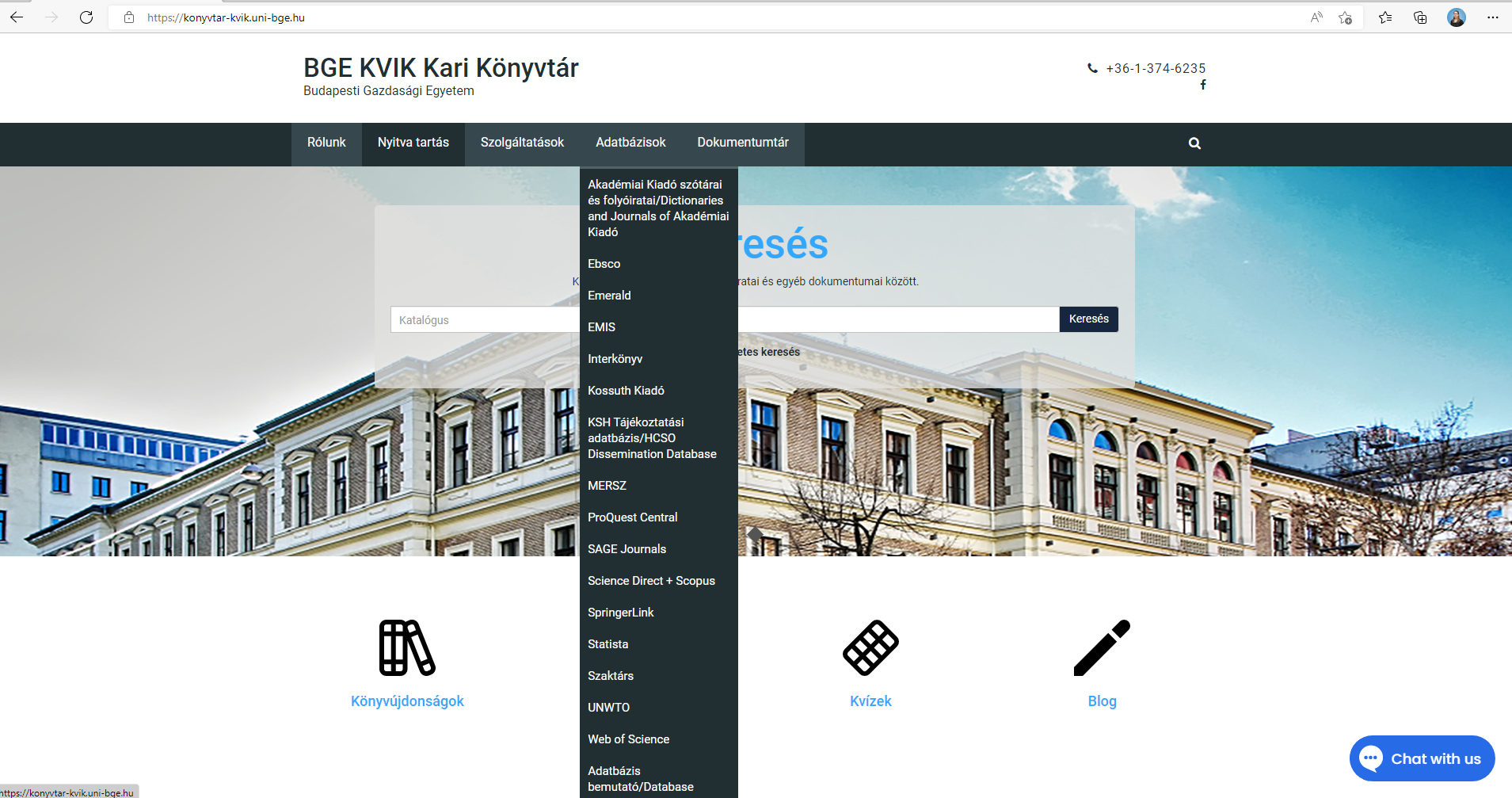 Az adatbázisok nevére kattintva megjelenik a róluk szóló leírás és a belépéshez szükséges link
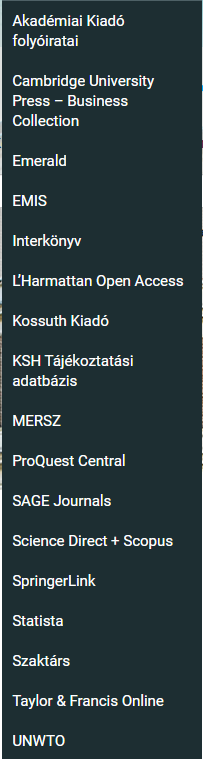 3
VPN (virtual private network) hozzáférés
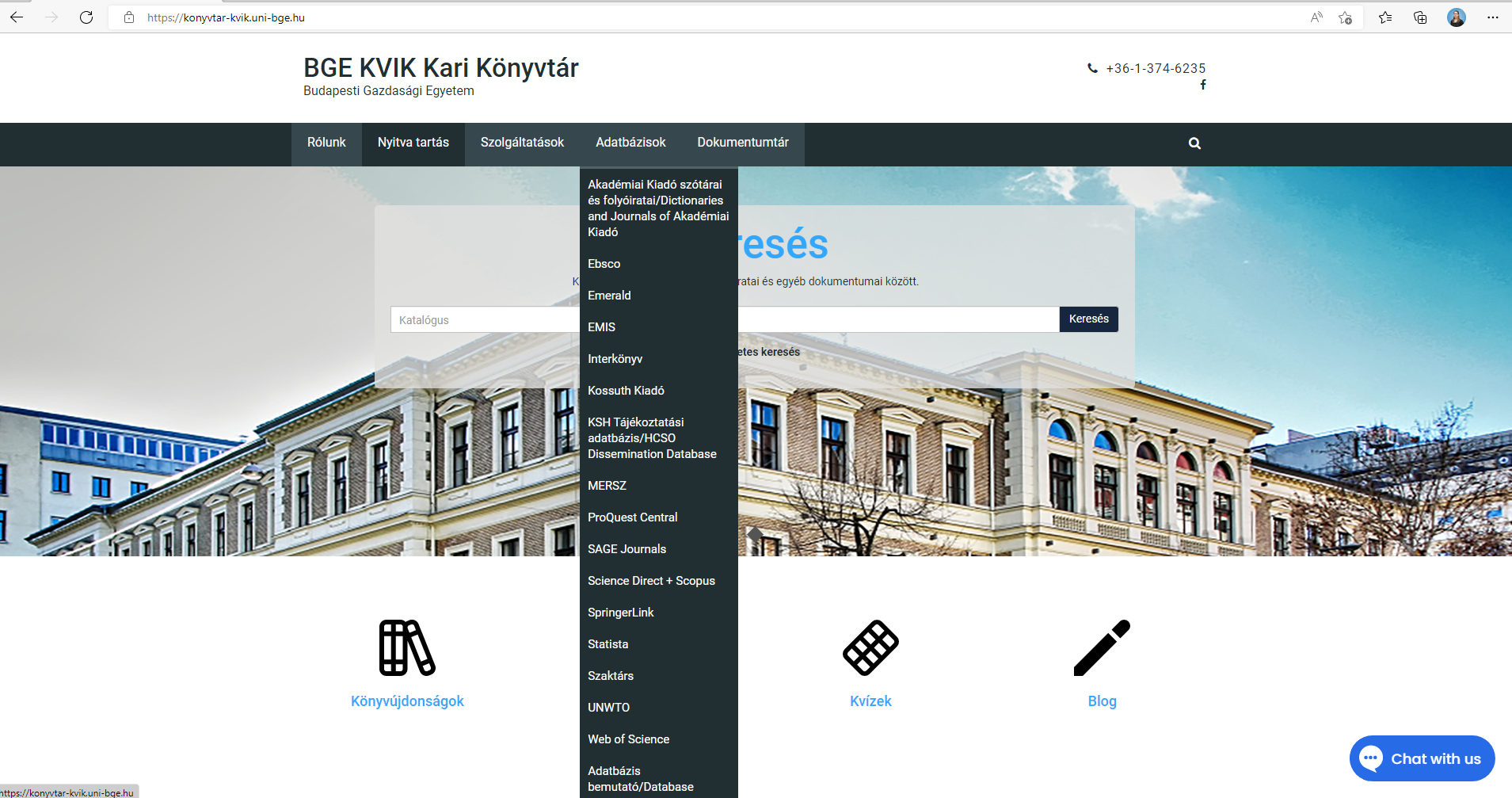 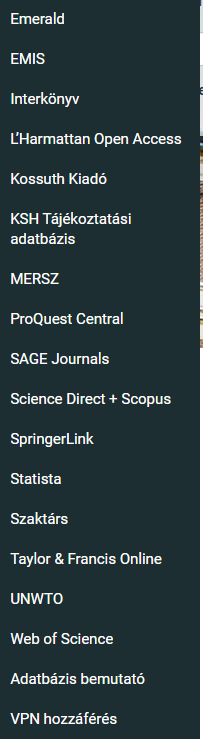 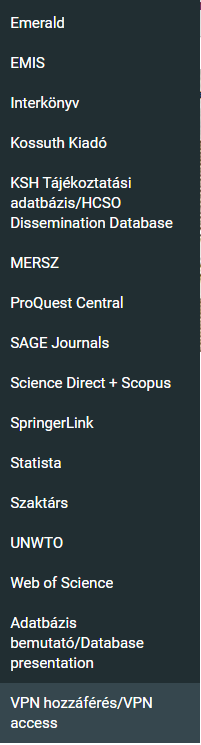 A távoli hozzáférés a VPN hozzáférés menüpont alatt leírtak követésével valósítható meg.
4
Folyóirat adatbázisok
Akadémiai Kiadó folyóiratai: https://akademiai.com/
   Magyar szerzők lektorált cikkei
Cambridge University Press – Business Collection: https://www.cambridge.org/core/#
   Lektorált akadémiai folyóiratok gazdasági témakörben
Sage: http://journals.sagepub.com/Folyóiratok: Cornell Hospitality Quarterly, Journal of Travel Research, Journal of Hospitality and Tourism Research, Journal of Vacation Marketing, Tourism Economics
Taylor & Francis: https://www.tandfonline.com/ 
    Folyóiratok:     Current Issues in Tourism, Journal of Event and Convention Tourism,     Journal of Ecotourism, Journal of Hospitality and Tourism Education,     Journal of Quality Assurance in Hospitality and Tourism,     Journal of Sport and Tourism, Journal of Sustainable Tourism
SAGE
Egyszerű keresés
Összetett keresés
Böngészés tudományterületek; folyóiratok között
Összetett keresés
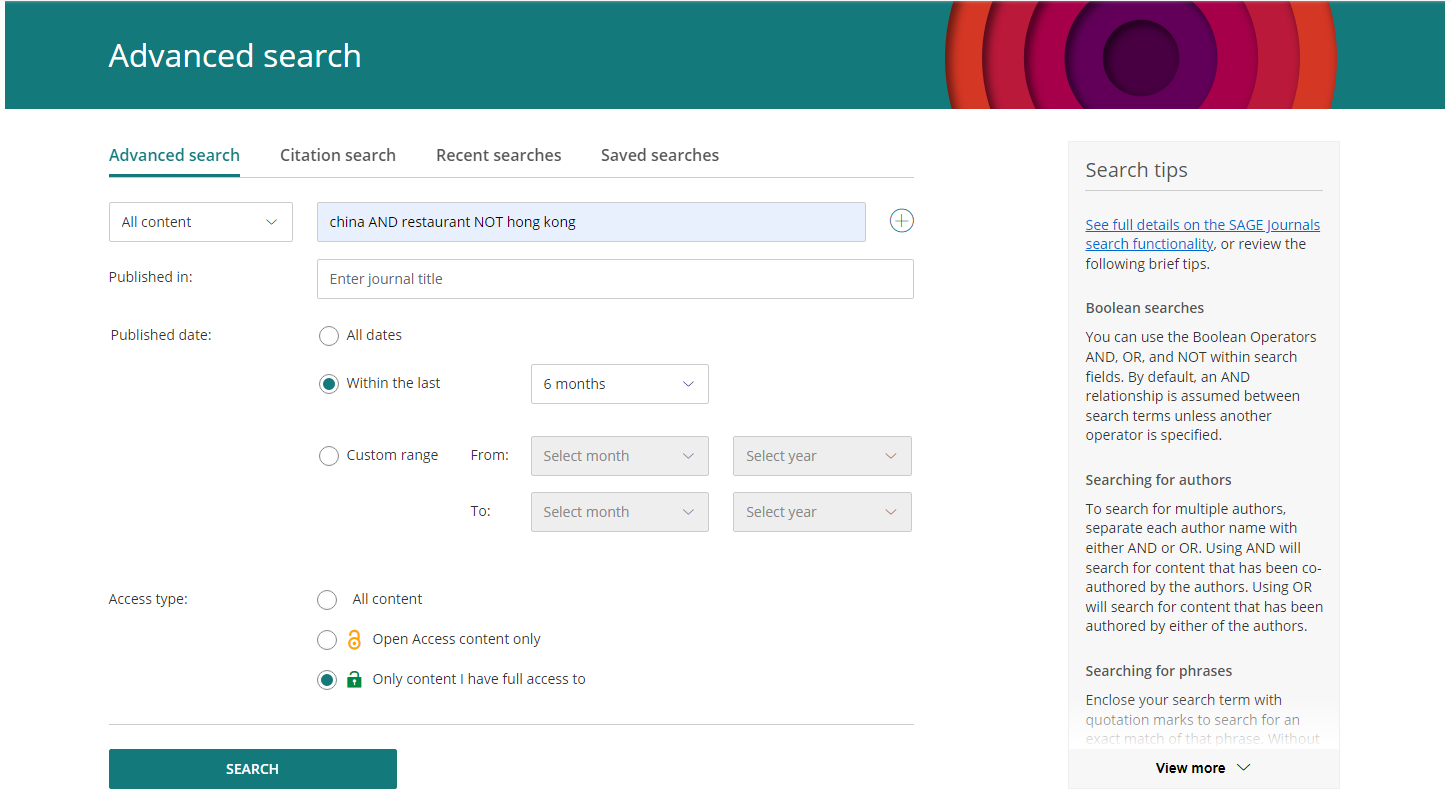 Keresés: étterem Kínában, de nem Hong Kongban
Előfizetett tartalom
SZŰRŐK
7
Találati lista
Saját felhasználó fiók létrehozása
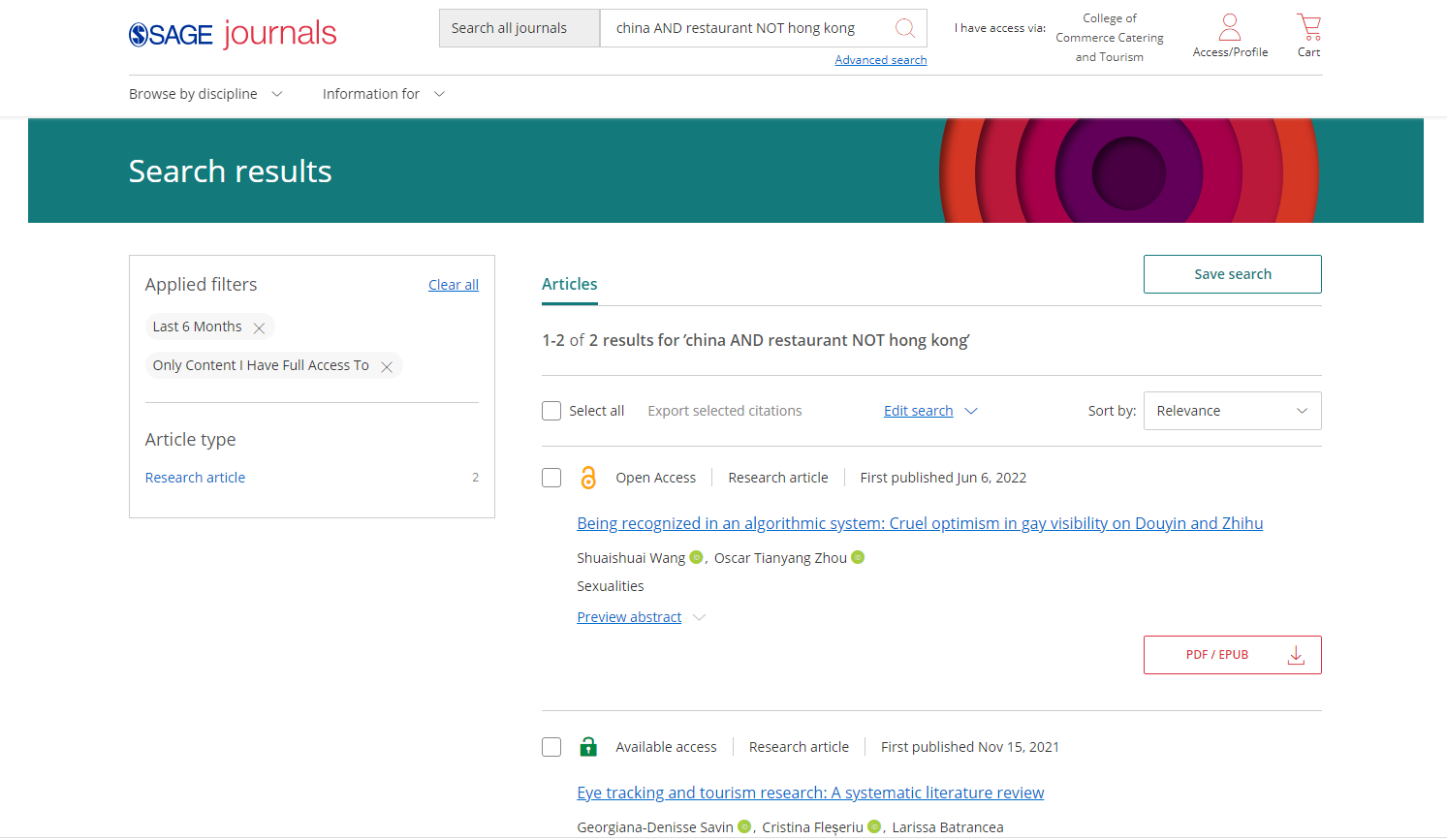 Keresés mentése
Letöltés PDF-ben
8
Könyves adatbázisok
Interkönyv: https://edu.interkonyv.hu/mainPage
   A Typotex kiadó szakkönyvei, felsőfokú tankönyvei, jegyzetei
L’Harmattan Open Access: https://openaccess.hu/ 
   A L’Harmattan Kiadó szak- és tankönyvei, valamint    szépirodalmi művek 
Kossuth Kiadó: https://zeusz.kossuth.hu/start
   Nagyjából 250 szakkönyv és kb. 130 szépirodalmi mű
MERSZ: https://mersz.hu/
   Az Akadémiai Kiadó elektronikus gyűjteménye
Szaktárs: https://www.szaktars.hu/
   A következő kiadók könyvei érhetők el: Osiris, Szaktudás, Gondolat, Napvilág
MERSZ
Akadémiai kiadó gyűjteménye
Magyar nyelvű alapművek
Referenciamunkák
Online olvasható digitális anyagok
10
E-könyv és folyóirat adatbázisok
Emerald: http://emeraldinsight.comTémakörök:Marketing; menedzsment; üzleti tudományok; turizmus; vendéglátás
Proquest Central: http://search.proquest.comTémakörök:Üzlet; gazdasági feltételek; vállalati stratégiák; menedzsmentelmélet; menedzsmenttechnikák; üzleti trendek; versenyképességi környezeti és termékinformációk; számvitel; pénzügy
Science Direct: http://sciencedirect.comTémakörök:Természettudományok; orvostudomány; műszaki tudományok; energia és technológia;  társadalomtudományok
SpringerLink: http://link.springer.comTudományos társaságok folyóiratai; kézikönyvek; konferenciaelőadások; monográfiák; protokollok…
11
Emerald
Összetett keresés
12
Összetett keresés
13
Találati lista
14
ProQuest Central
Teljes szövegű dokumentumok keresése
15
Találati lista
Csak lektorált folyóiratok között keresünk, ha ezt bejelöljük
16
SpringerLink
Összetett keresés
Böngészés témakörök szerint
17
Összetett keresés
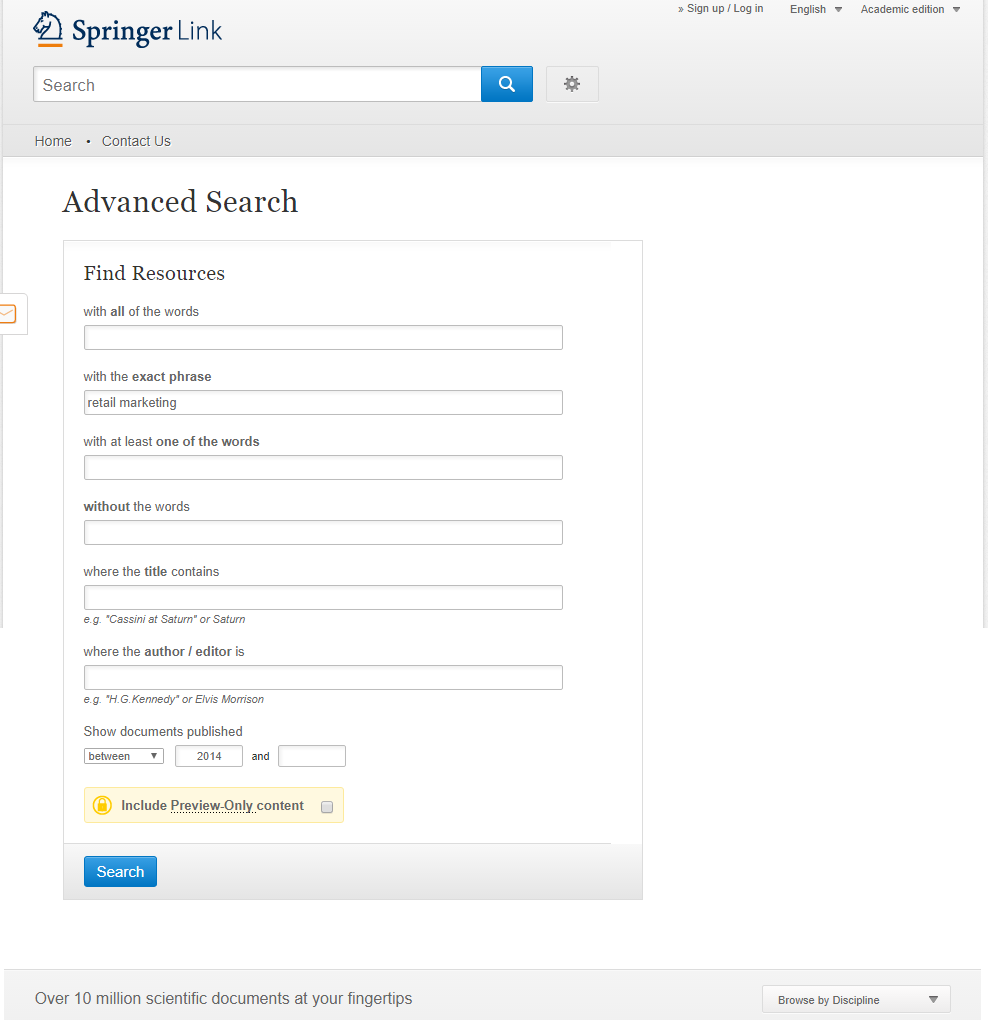 Konkrét kifejezésre keres
Címben keres
Szerzőre/szerkesztőre keres
Csak előfizetett tartalmakban keres
18
Összetett keresés
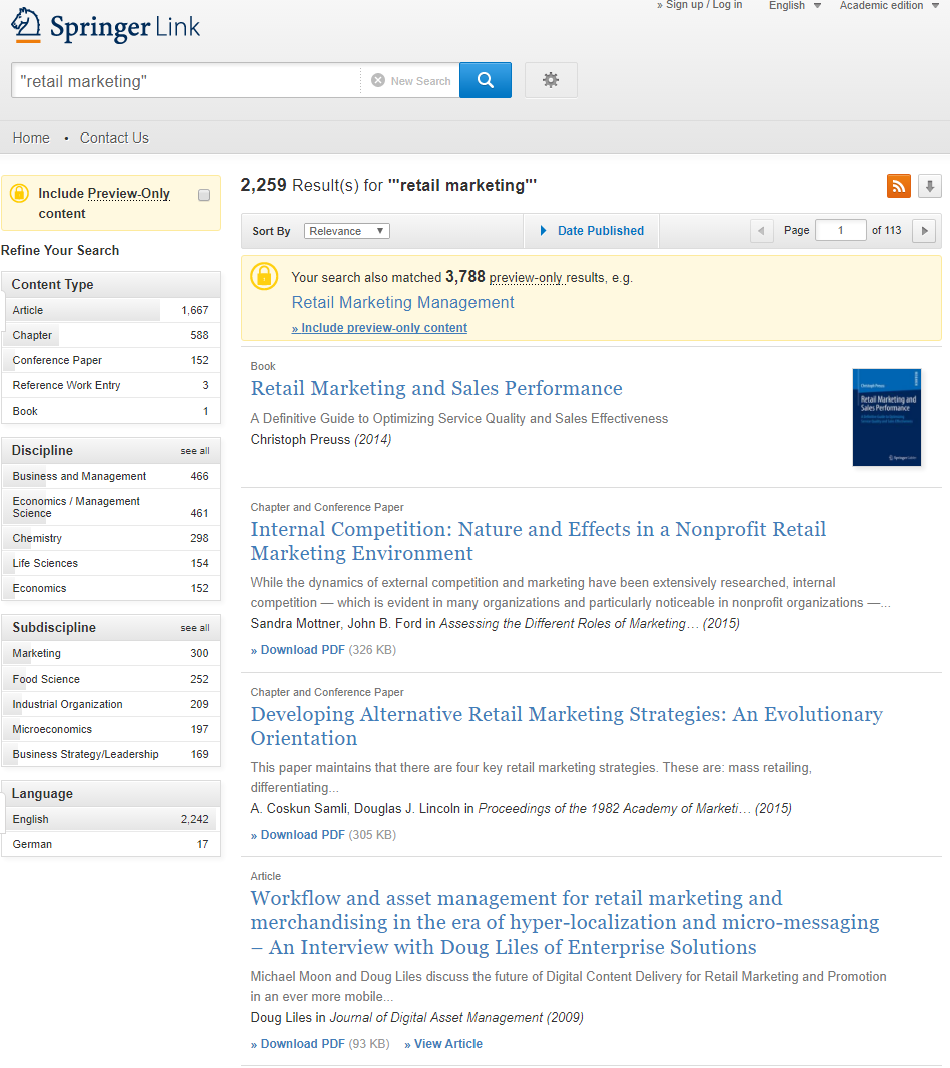 Teljes szöveggel letölthető tartalmak
Találati lista letöltése
További szűrési lehetőségek
19
Speciális adatbázisok
EMIS: emis.com/php/dashboard/indexÁttekintést nyújt a feltörekvő országokról, vállalatokról és iparágakról
KSH Tájékoztatási Adatbázis: http://statinfo.ksh.hu/Statinfo/themeSelector.jsp?&lang=hu Az ország társadalmi és gazdasági helyzetére, népességének alakulására vonatkozó hivatalos adatokat a KSH teszi közzé. Szakstatisztikákat gyűjthetünk le témák szerint.
UNWTO: e-unwto.orgA World Tourism Organization online szolgáltatása, amely turizmussal kapcsolatosan szolgáltat statisztikai adatokat és e-könyveket
STATISTA: statista.comA világ egyik legnagyobb statisztikai és piaci adatplatformja, amely több mint 1,5 millió statisztikai adathoz, előrejelzéshez, aktához, jelentéshez és infografikához biztosít hozzáférést. Több mint 80 000 témát ölel fel, amelyek nemcsak a közgazdaságtanra, hanem a társadalmi és demográfiai számokra és tényekre is fókuszálnak.
20
EMIS
Összetett keresés
Nyelv kiválasztása
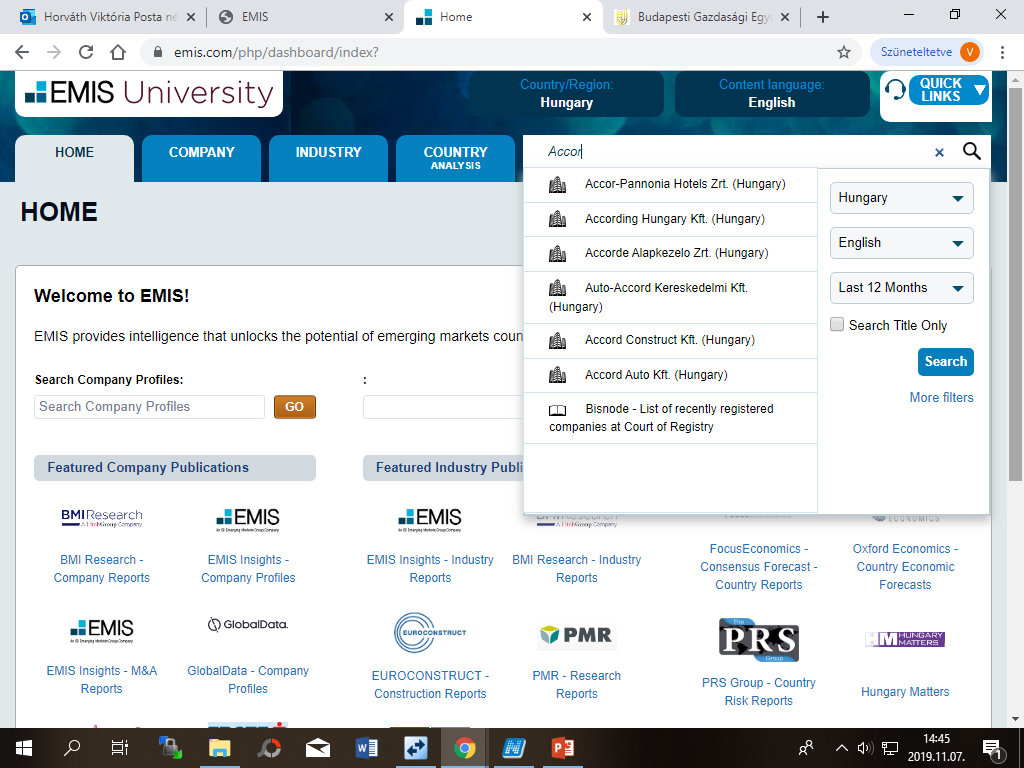 Ország kiválasztása
Egyszerű keresés
21
Találat adatai
További információk
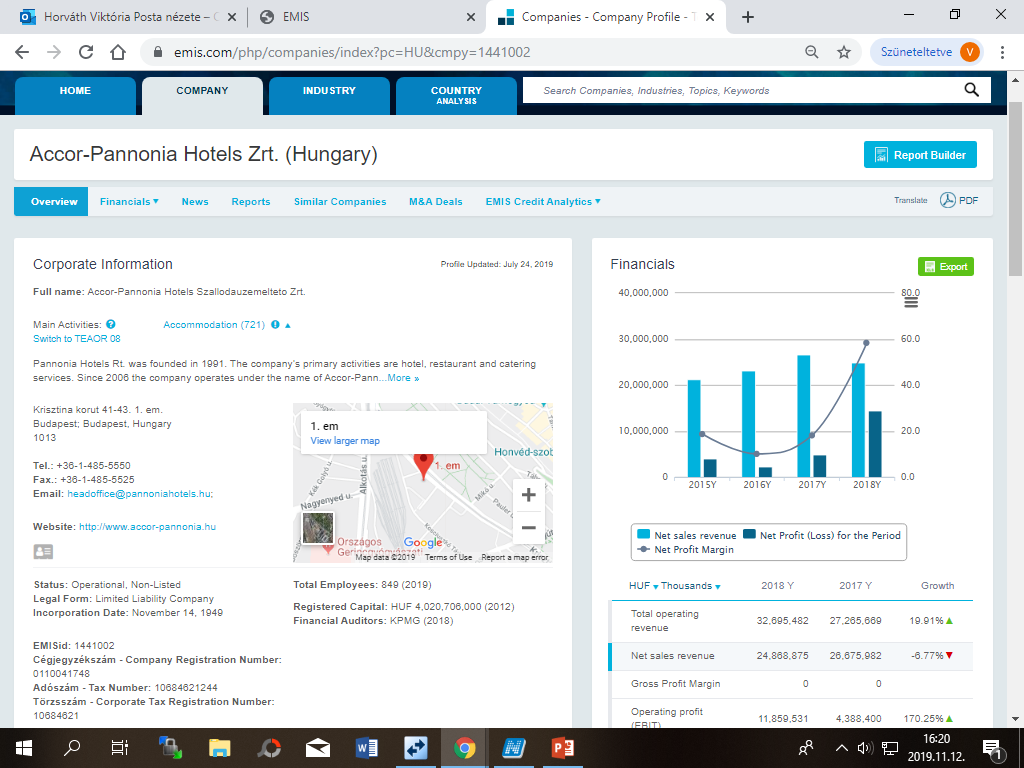 Letöltés PDF-ben
Letöltés excelben
22
UNWTO Elibrary
http://www.e-unwto.org/
World Tourism Organization szolgáltatása
Statisztikai adatok; e-könyvek
23
Összetett keresés
24
Találati lista
További szűrési lehetőségek
Letöltés PDF-ben
Nem megtekinthető tartalom
25
Köszönjük
a
figyelmet!